Devoted to Worship
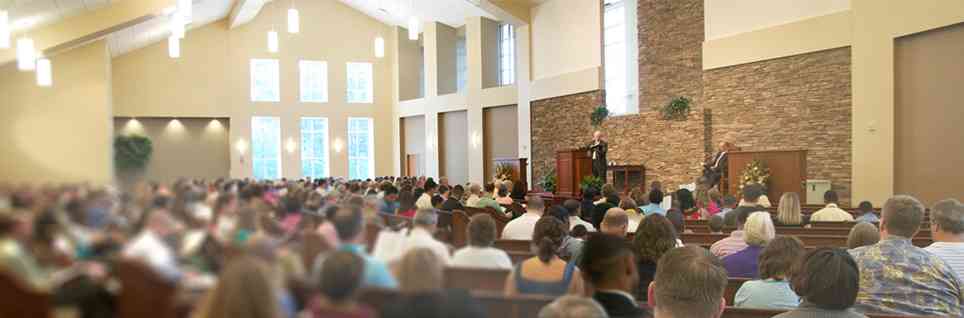 Acts 2:42-47
Growth of the church..
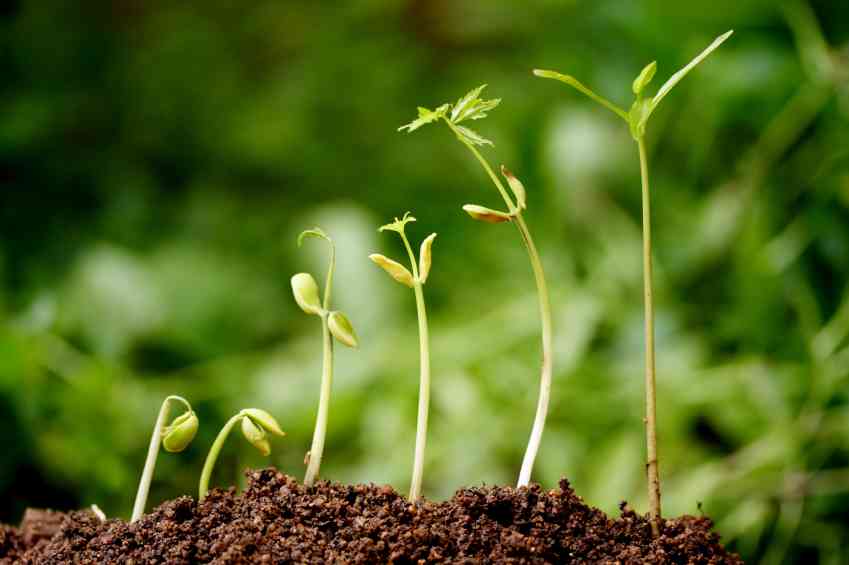 We are encouraged when we see the Lord bringing new growth…
Continually devoted (42) ..
Acts 2:42  And they continued steadfastly…

     1  The apostles’ doctrine ..   
    2  Fellowship .. 
	 3  The breaking of bread ..
    4   Prayer ..
They feared God (43) ..
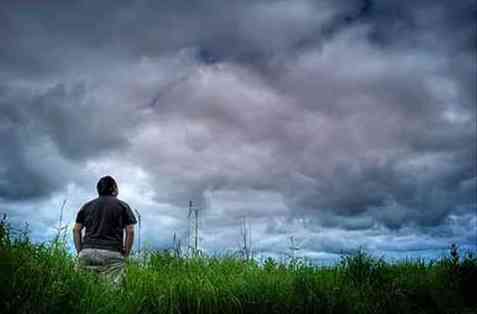 43 then fear came upon every soul ..

    - The power of God.. Acts 5:11 9:31 19:17
    - Miracles by apostles .. 43b
    - Conviction, forgiveness .. 37-38
    - Daily praise .. 47
Serving each other (44-45) ..
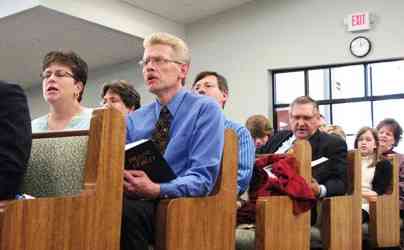 44 now all who believed were together..
    - Encourages one another.. Heb 10:25
     - Singing edifies each other .. Col 3:16
     - Praying for each other .. Eph 6:18
     - Proclaiming Jesus’ death.. 1 Cor 11:26
     - Sharing to provide .. 1 Cor 16:1-2
Sincerity of heart (44-45) ..
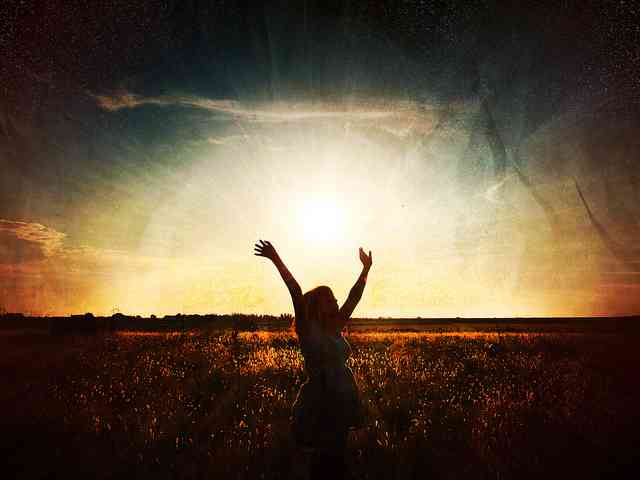 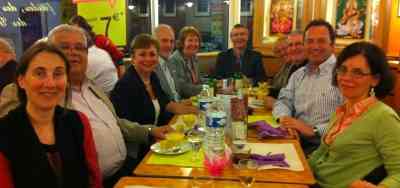 46-47 they ate their food with gladness and simplicity of heart..
    - Rejoicing for salvation .. 2:42; 8:39
     - Simplicity of heart ..  purity of intention
     - Praising God in daily lives .. 
     - The Lord added daily ..
Devoted to Worship
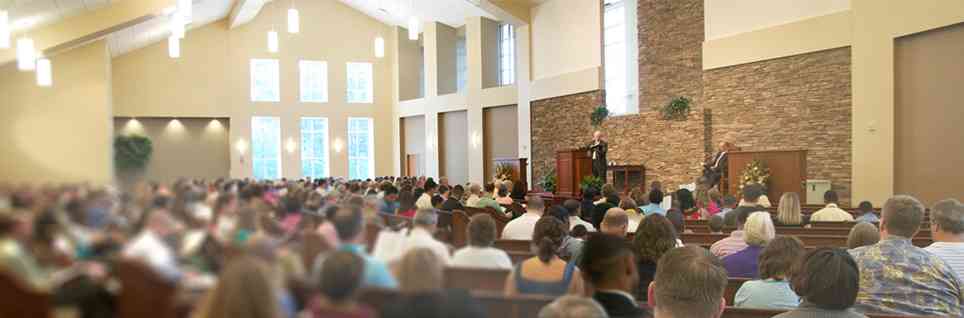 Acts 2:42-47